TPM CIRCLE NO :- 3
ACTIVITY
KK
QM
PM
JH
SHE
OT
DM
E&T
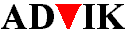 KAIZEN  IDEA SHEET
P15
TPM CIRCLE NAME : P15 TEAM
LOSS NO. / STEP
DEPT:Assembly
RESULT AREA
P
Q
DEF :- A
C
D
S
M
CELL :-A225
CELL NAME:-Oil pump
MACHINE / STAGE  :-
OPERATION  :-
KAIZEN THEME :To reduce operator fatigue
IDEA :-Air pressure dial gauge easy to be locate for operator
COUNTERMEASURE : Air pressure dial gauge locate for operator flexible  for read the air pressure and help to JH activity
BENCHMARK
No.
TARGET
0 No.
PROBLEM / PRESENT STATUS :-Air pressure dial gauge no read  easily
KAIZEN START
12/8/2016
KAIZEN FINISH
13.092016
TEAM MEMBERS :- Alka bankar
BENEFITS :-1)Reduce operator fatigue
2)Proper distribution of each JH activity
 point
KAIZEN SUSTENANCE
WHAT TO DO :Add JH Point
 HOW TO DO : Daily check 
FREQUENCY : Added daily check  point
BEFORE
AFTER
WHY - WHY ANALYSIS :- 
Why1: Not easy to see  dial air pressure gauge 
Why 2:  Dial gauge present location enter the table 
Why 3: operator movement is more 
  Why 4:More time required for JH activity
RESULT :-proper time distribute for each
JH point activity
COST INCURRED FOR MAKING KAIZEN
MATERIAL COST 
IN RS
LABOUR COST 
IN RS
TOTAL COST 
IN RS
ROOT CAUSE :-More time required for JH activity
------------
-------
---------
SCOPE & PLAN FOR HORIZONTAL DEPLOYMENT
REGISTRATION NO. &
SR.
NO.
CELL
TARGET
RESPONSIBILITY
STATUS
Alka bangar
REGISTERED BY
---
----
-------
------
------
MANAGER’S SIGN :-Janardan sate